Elektrochemische cel
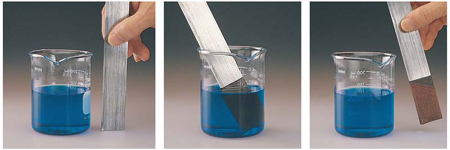 Redoxreactie
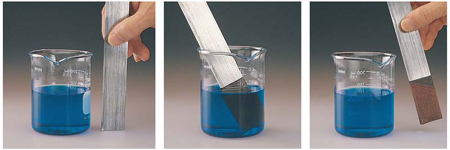 Cu2+          Zn
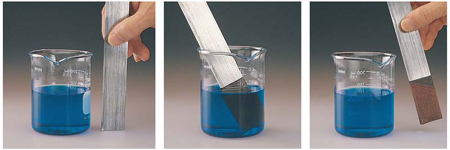 Cu2+          Zn
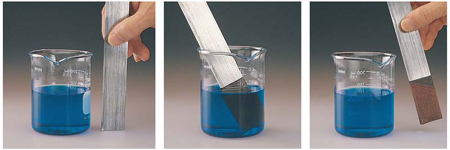 Cu2+          Zn
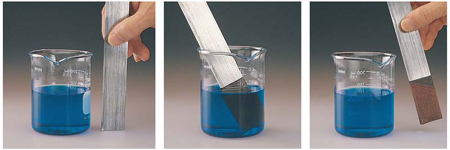 Cu2+          Zn                                                          Zn2+          Cu
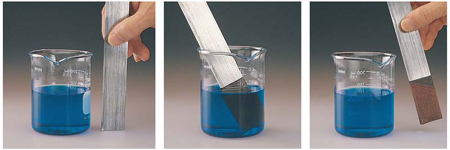 Cu2+          Zn                                                          Zn2+          Cu
2 e-
Cu2+
Zn
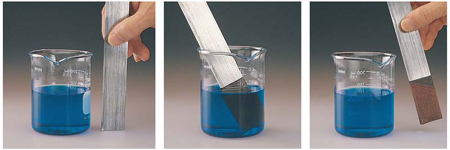 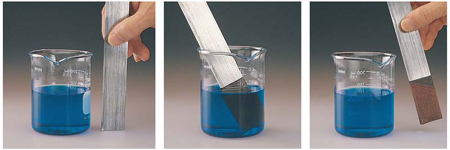 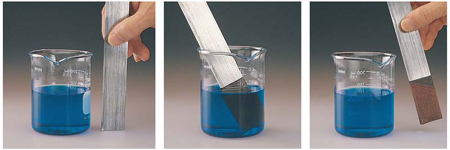 Cu2+          Zn                                                          Zn2+          Cu
2 e-
Cu2+
Cu
Zn2+
Zn
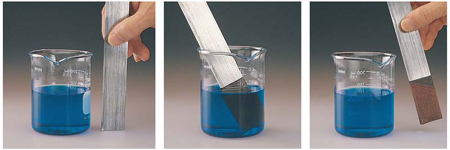 2 e-
2 e-
Elektrische stroom
_
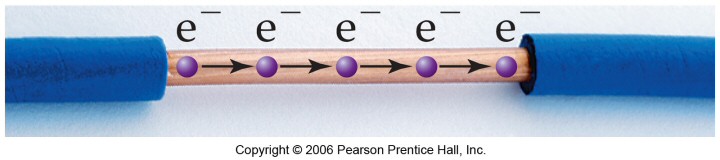 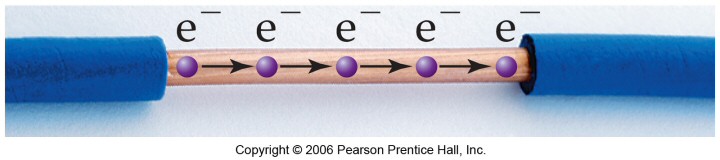 =  elektronenstroom
Elektrische stroom
_
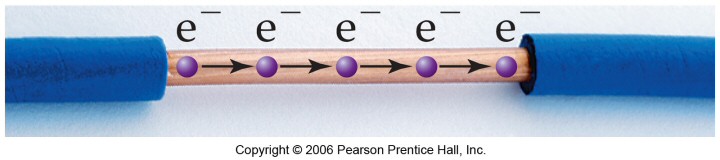 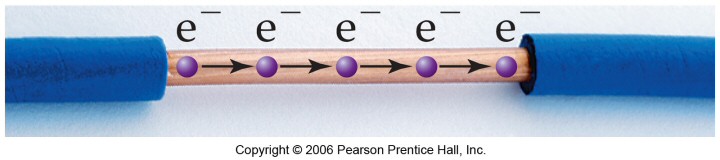 =  elektronenstroom
Redoxreactie ‘op afstand’
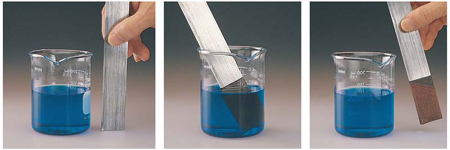 Redoxreactie ‘op afstand’
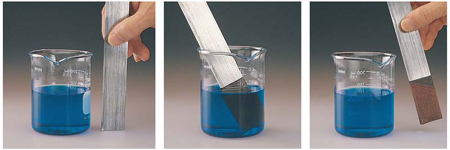 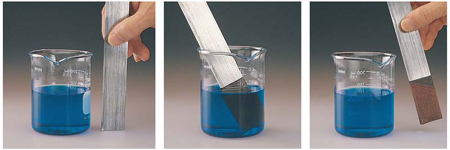 koperdraad
e-
Redoxreactie ‘op afstand’
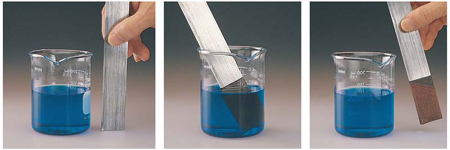 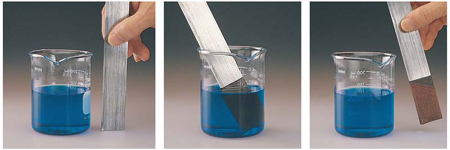 e-
e-
Redoxreactie ‘op afstand’
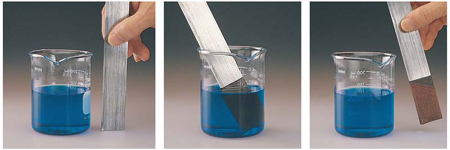 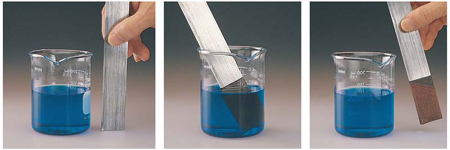 e-
e-
Redoxreactie ‘op afstand’
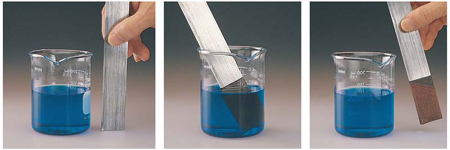 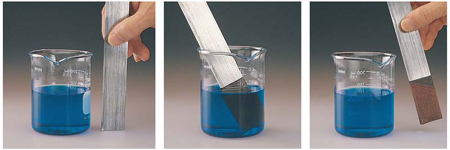 e-
Elektronenstroom
e-
Redoxreactie ‘op afstand’
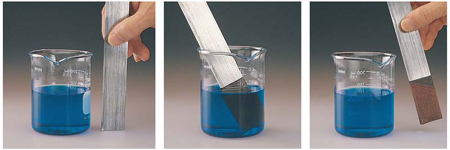 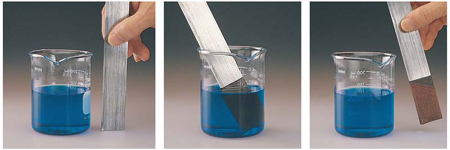 e-
Elektronenstroom
e-
Redoxreactie ‘op afstand’
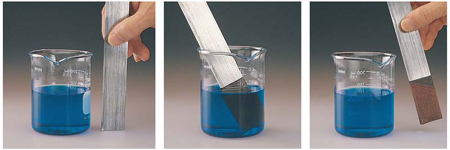 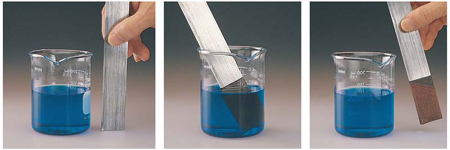 e-
Elektronenstroom
e-
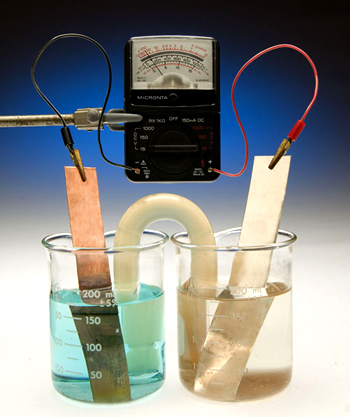 Elektrochemische cel
Zn
Cu2+
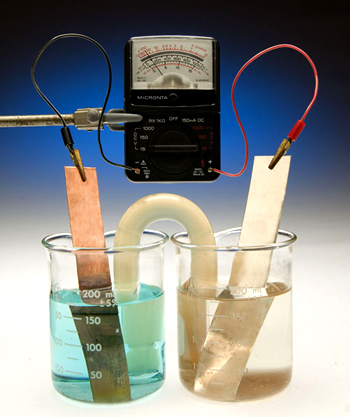 Zn
Cu2+
Zn2+
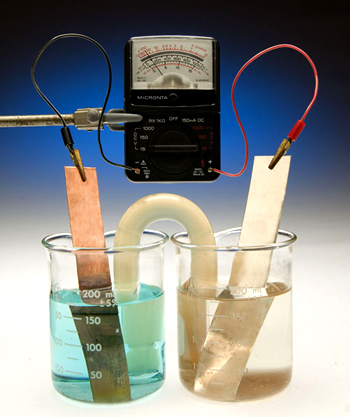 2e-
Zn
Cu2+
Zn2+
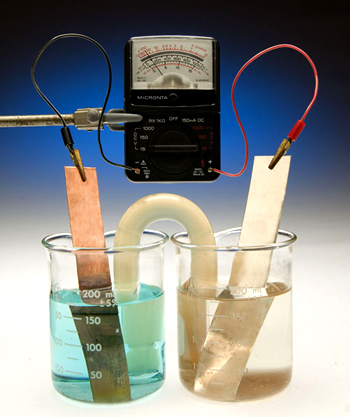 2e-
Zn
Cu2+
Zn2+
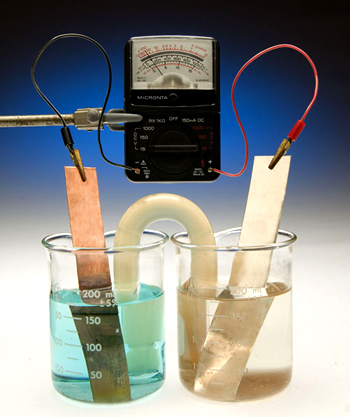 2e-
2e-
Zn
Cu2+
Zn2+
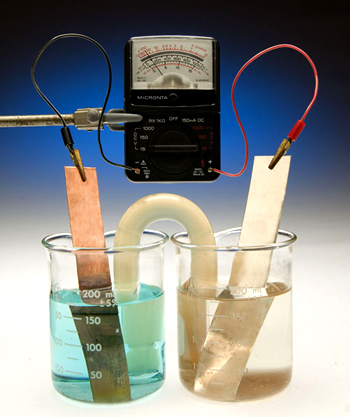 2e-
2e-
Zn
Cu2+
Zn2+
Cu
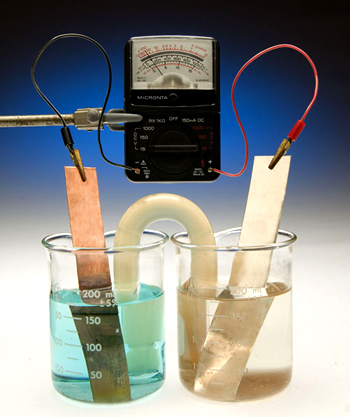 2e-
2e-
Zn
Cu2+
Zn2+
Cu
Cu2+  +  2e-    Cu
Zn    Zn2+  +  2e-
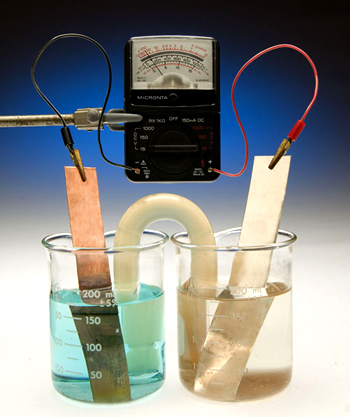 2e-
2e-
Zn
Cu2+
Zn2+
Cu
Ox                                                                                               Red
Cu2+  +  2e-    Cu
Zn    Zn2+  +  2e-
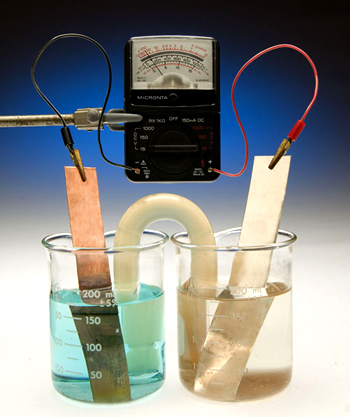 + pool                                                 - pool
2e-
2e-
Zn
Cu2+
Zn2+
Cu
Ox                                                                                               Red
Cu2+  +  2e-    Cu
Zn    Zn2+  +  2e-
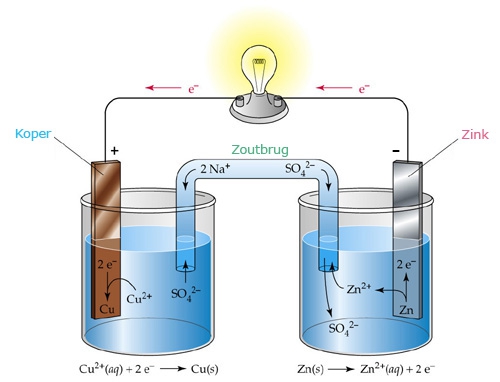 + pool                                                 - pool
Ox                                                                                               Red
Cu2+  +  2e-    Cu
Zn    Zn2+  +  2e-
Het verdwijnen van de positieve Cu2+ ionen 
wordt gecompenseerd door de aanvoer 
van positieve Na+ ionen uit de zoutbrug.
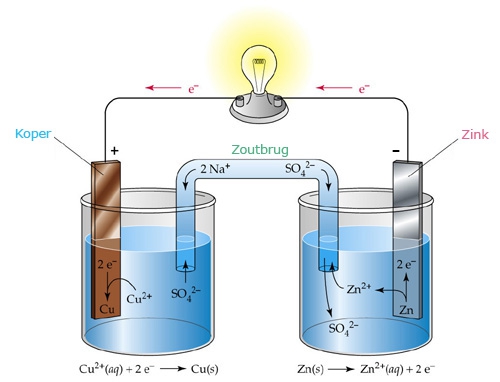 + pool                                                 - pool
Ox                                                                                               Red
Cu2+  +  2e-    Cu
Zn    Zn2+  +  2e-
Het verdwijnen van de positieve Cu2+ ionen 
wordt gecompenseerd door de aanvoer 
van positieve Na+ ionen uit de zoutbrug.
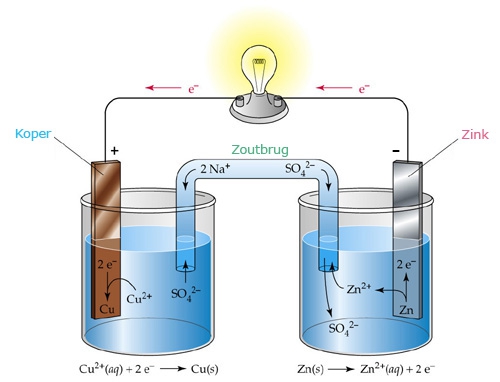 + pool                                                 - pool
Ox                                                                                               Red
Cu2+  +  2e-    Cu
Zn    Zn2+  +  2e-
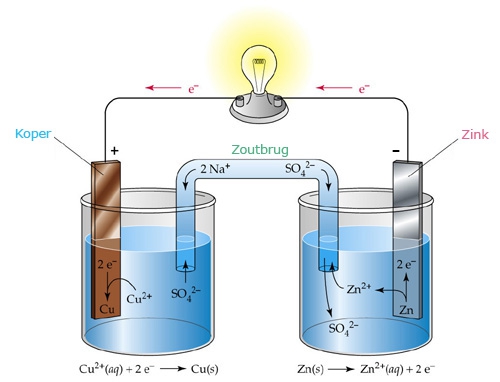 +                                         -
Oxidator                                                                               Reductor
Cu2+  +  2e-    Cu
Zn    Zn2+  +  2e-
Het verdwijnen van de positieve Cu2+ ionen 
wordt gecompenseerd door de aanvoer 
van positieve Na+ ionen uit de zoutbrug.
Het ontstaan van de positieve Zn2+ ionen 
wordt gecompenseerd door de aanvoer 
van negatieve SO42- ionen uit de zoutbrug.
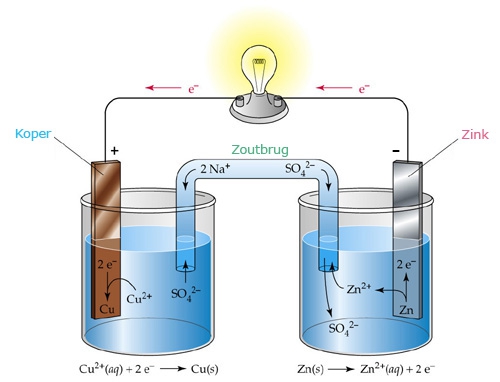 +                                         -
Oxidator                                                                               Reductor
Cu2+  +  2e-    Cu
Zn    Zn2+  +  2e-
Het verdwijnen van de positieve Cu2+ ionen 
wordt gecompenseerd door de aanvoer 
van positieve Na+ ionen uit de zoutbrug.
Het ontstaan van de positieve Zn2+ ionen 
wordt gecompenseerd door de aanvoer 
van negatieve SO42- ionen uit de zoutbrug.
Alle positieve ionen stromen naar links.
Alle negatieve ionen stromen naar rechts.
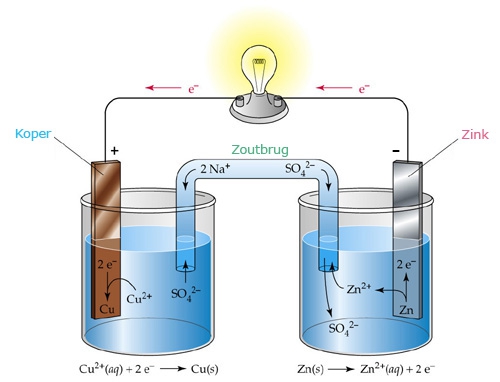 Elektronen stromen van – naar +
+                                         -
Oxidator                                                                               Reductor
Cu2+  +  2e-    Cu
Zn    Zn2+  +  2e-
Het verdwijnen van de positieve Cu2+ ionen 
wordt gecompenseerd door de aanvoer 
van positieve Na+ ionen uit de zoutbrug.
Het ontstaan van de positieve Zn2+ ionen 
wordt gecompenseerd door de aanvoer 
van negatieve SO42- ionen uit de zoutbrug.
Alle positieve ionen stromen naar links.
Alle negatieve ionen stromen naar rechts.
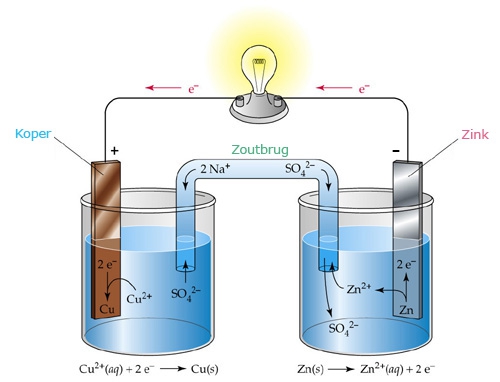 voltmeter
+                                         -
Oxidator                                                                               Reductor
Cu2+  +  2e-    Cu
Zn    Zn2+  +  2e-
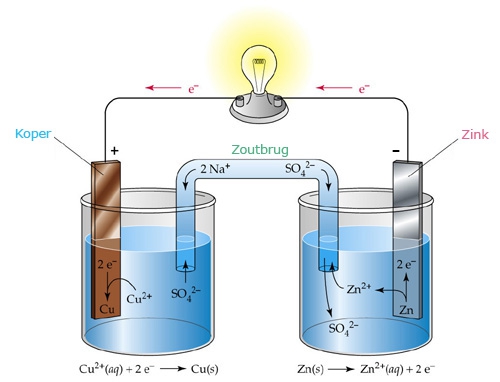 1,10 V
+                                         -
Oxidator                                                                               Reductor
Cu2+  +  2e-    Cu
Zn    Zn2+  +  2e-
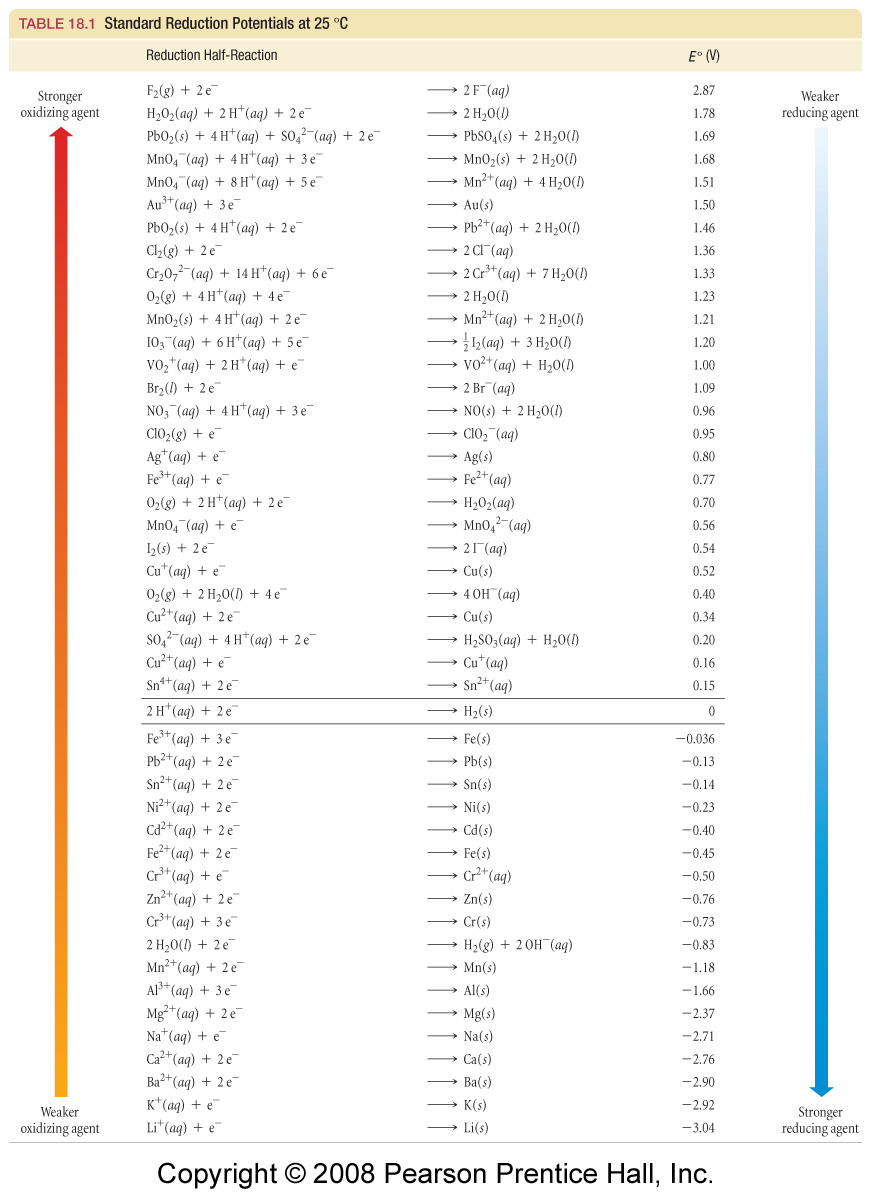 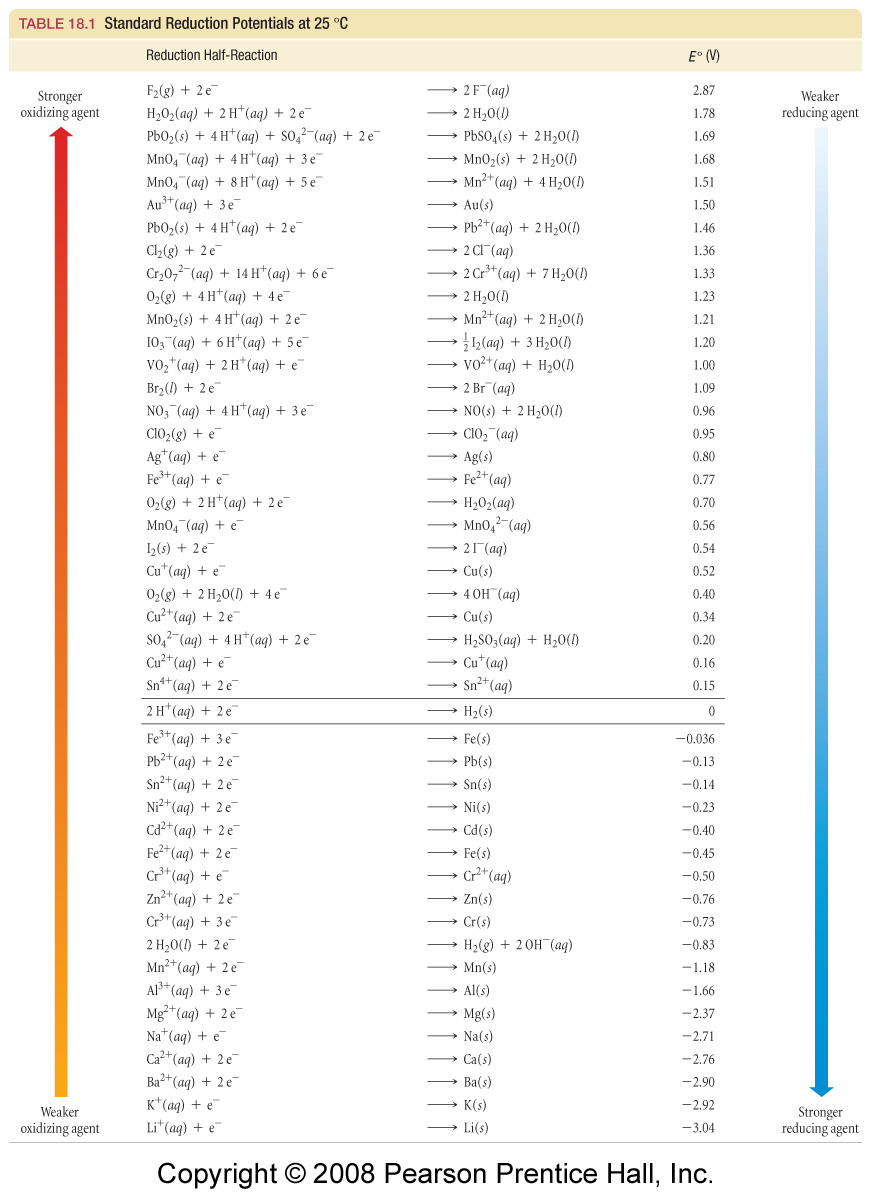 Standaard waterstof elektrode
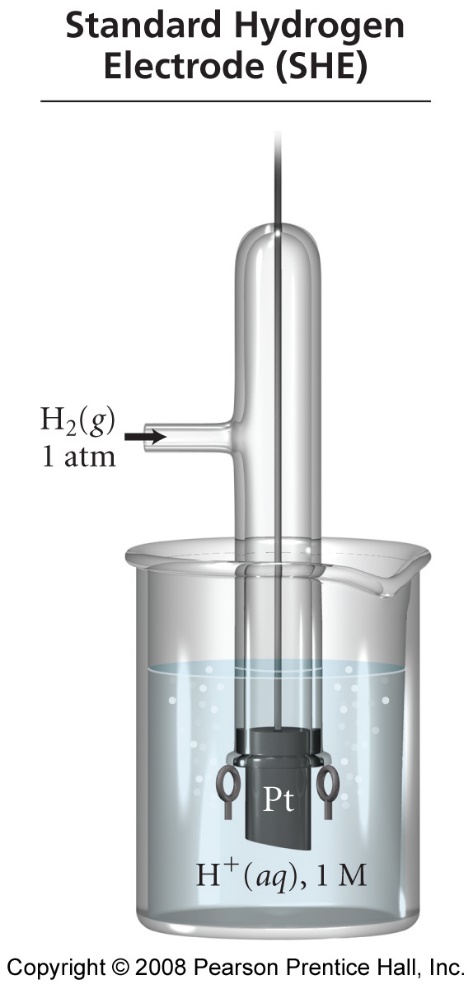 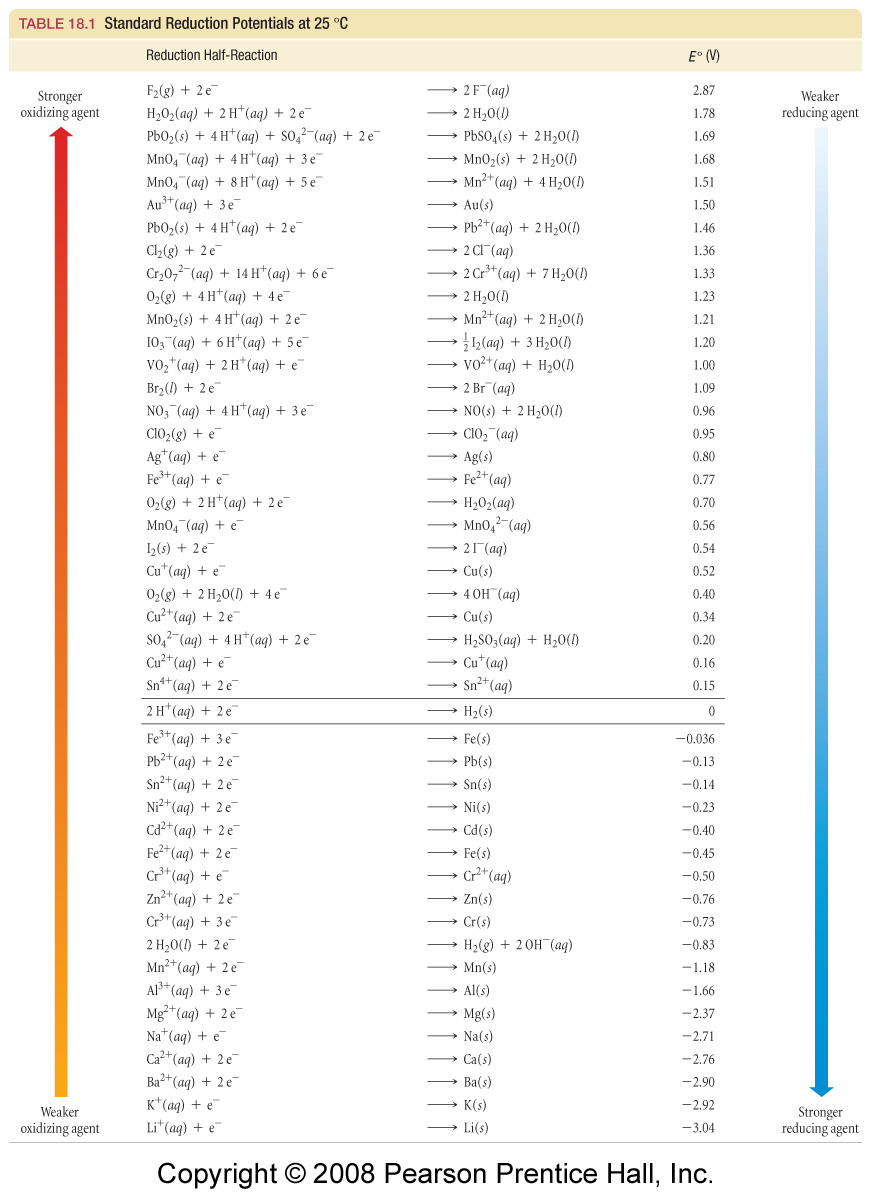 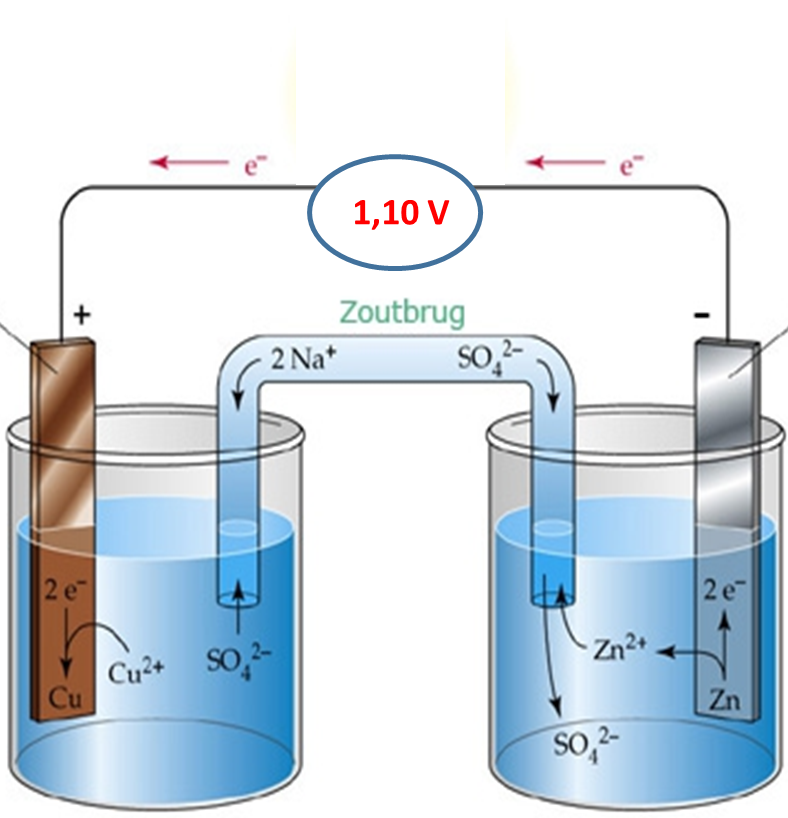 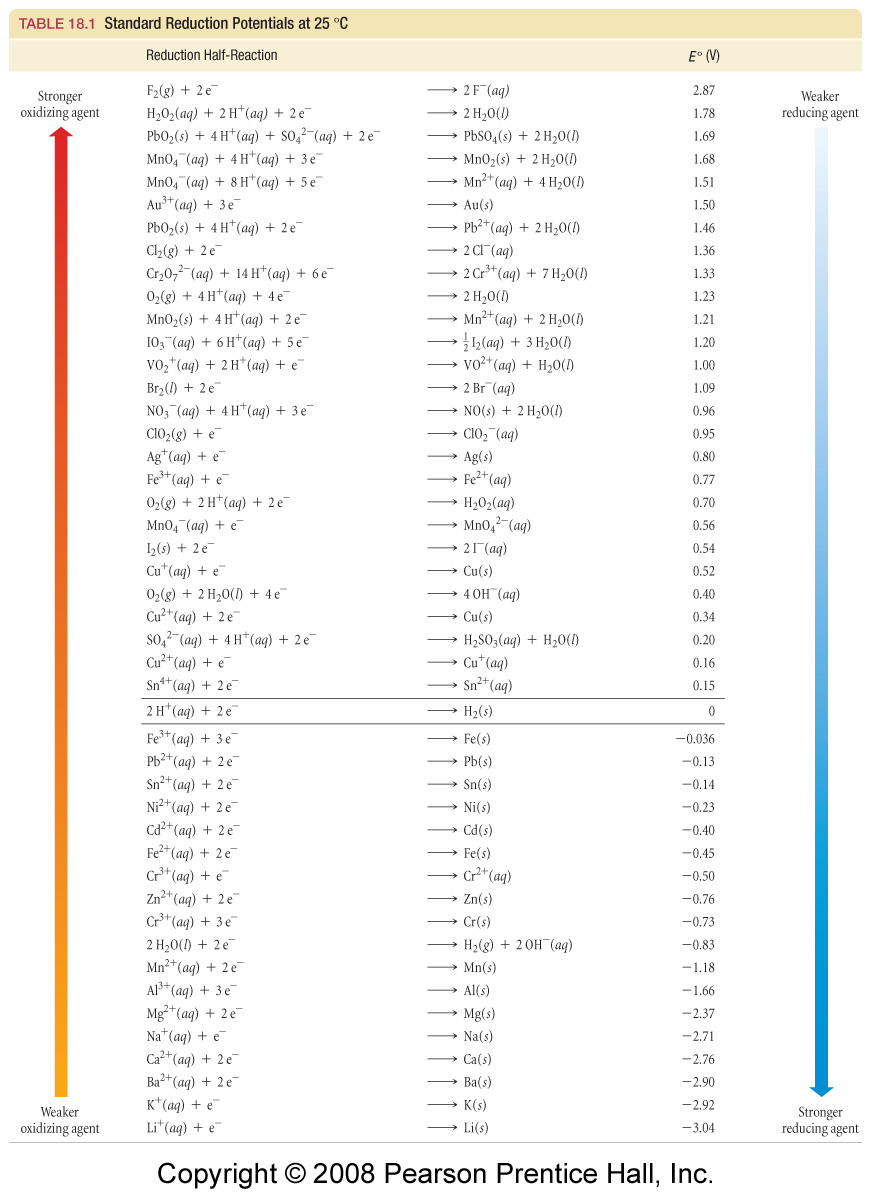 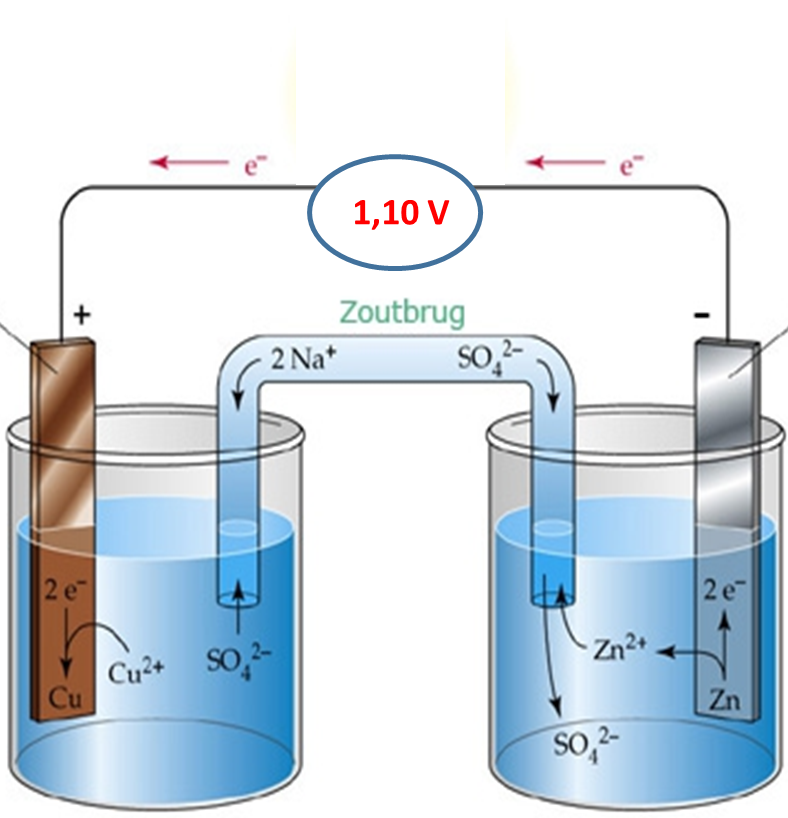 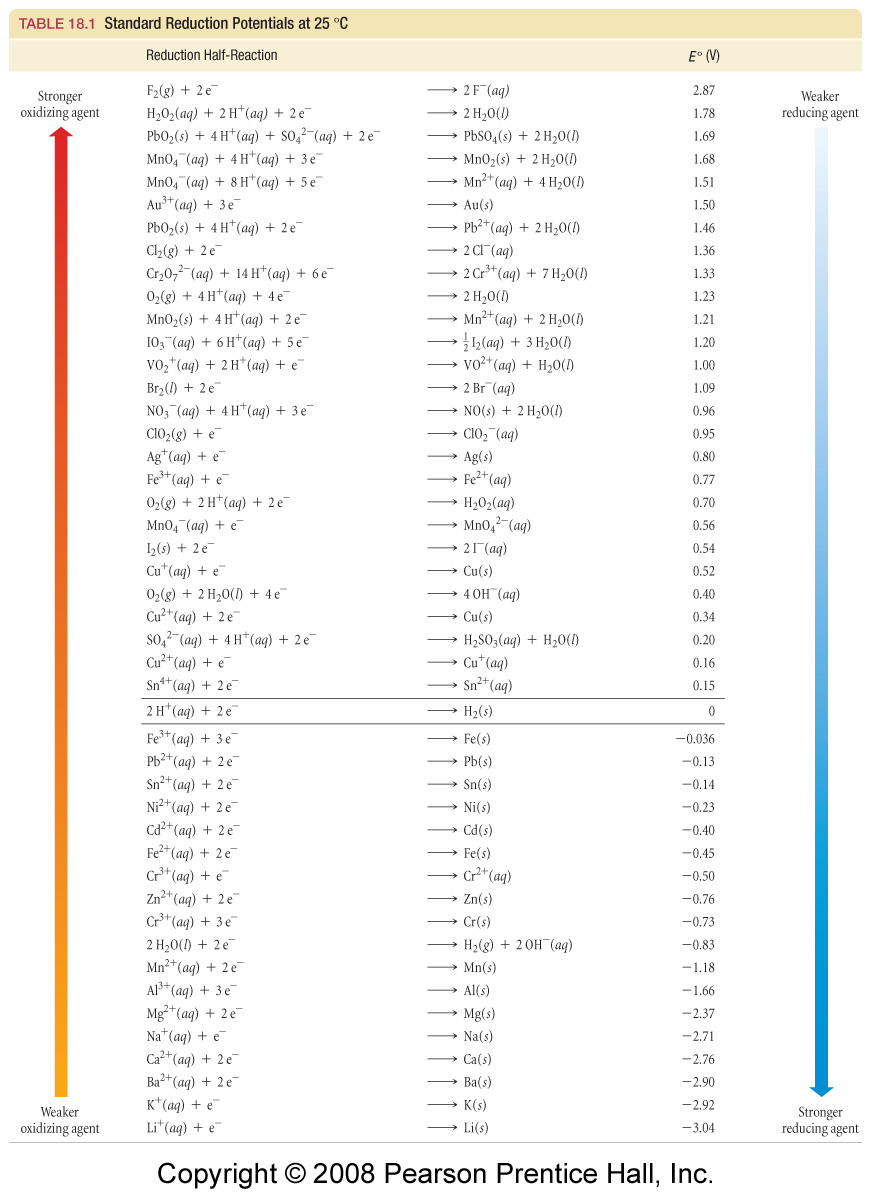 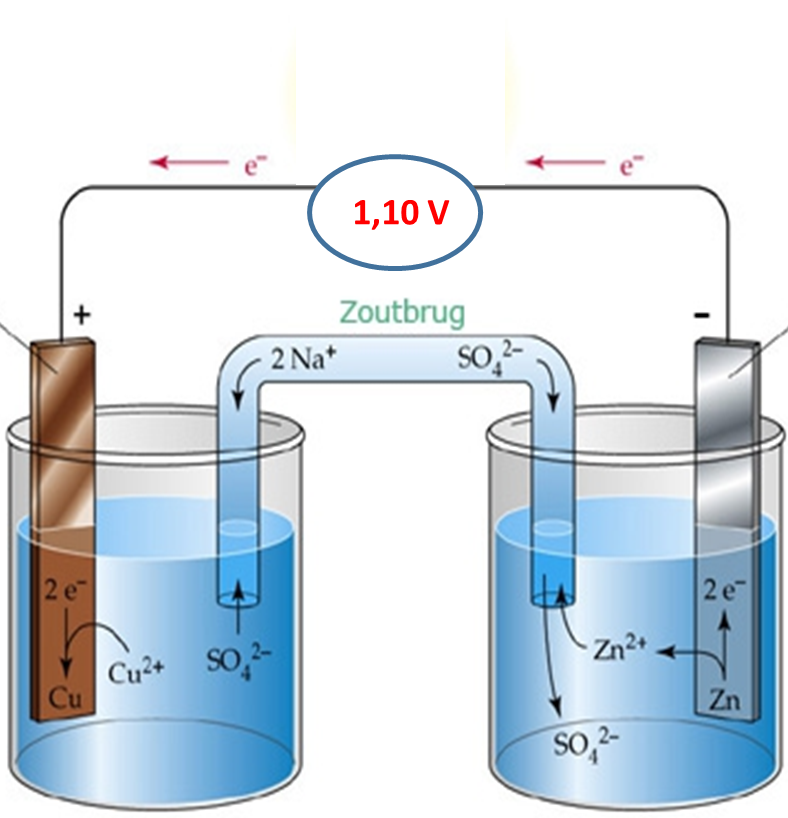 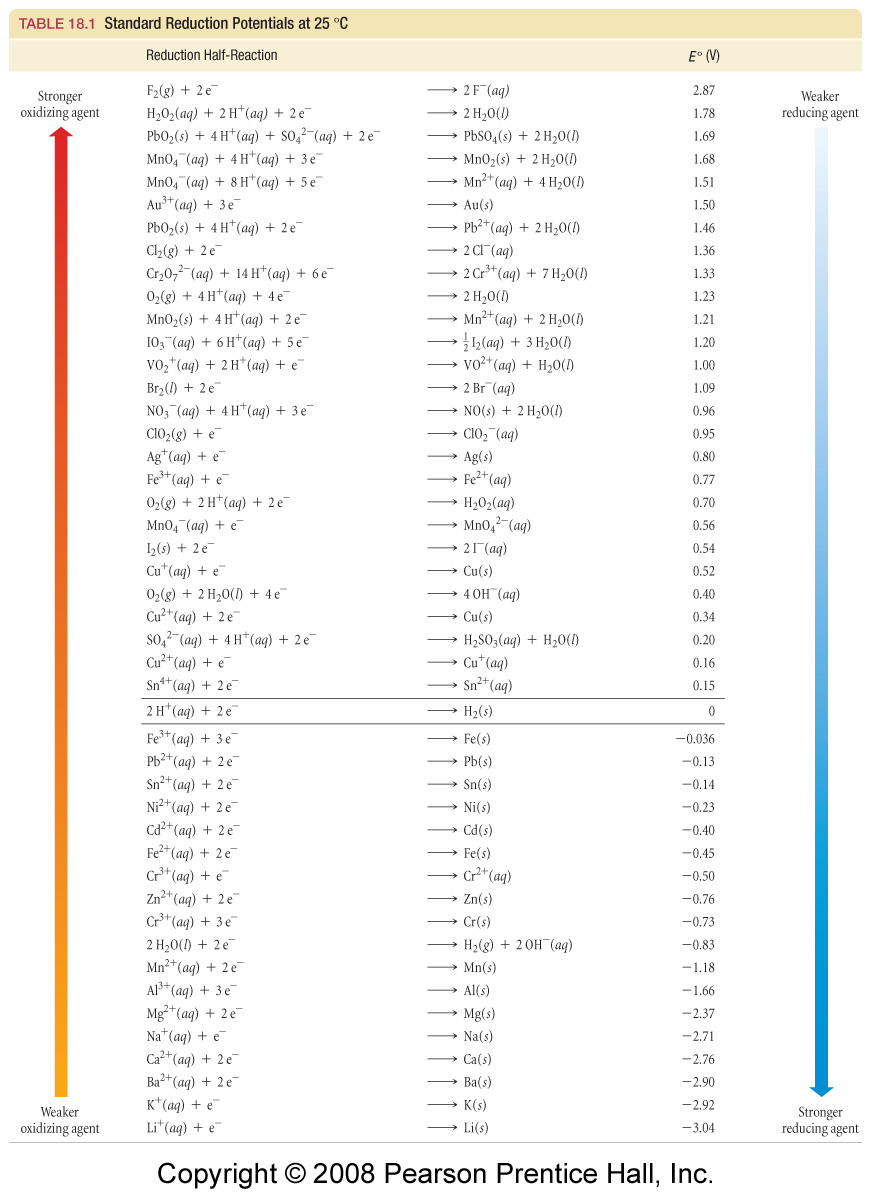 Bron-spanning:1,10 V
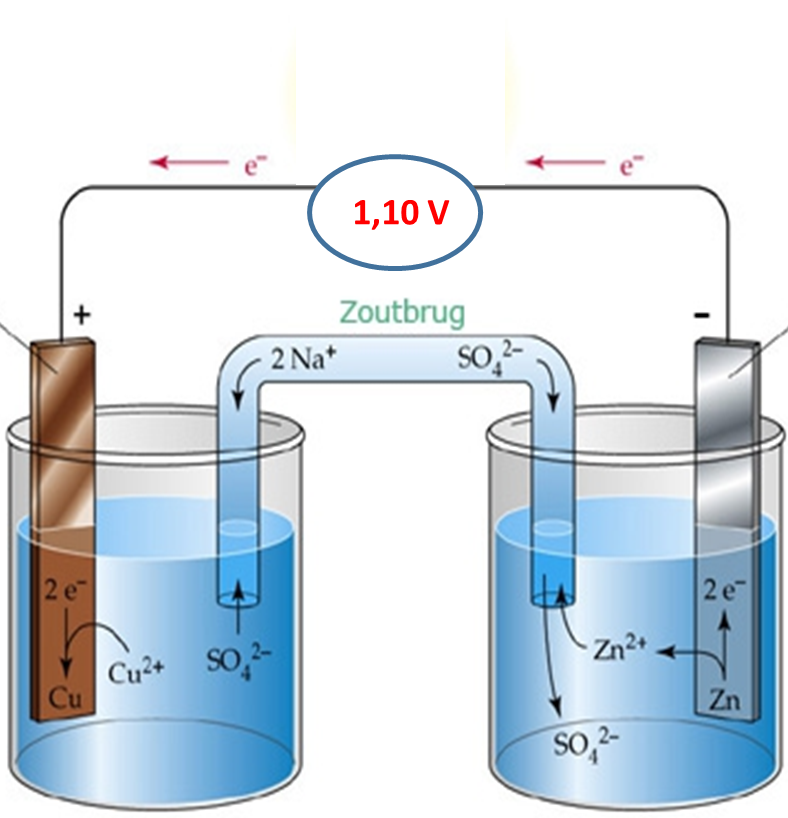 Elektrochemische cel		namen:
 
Je gaat een elektrochemische cel bouwen.
 
Beschikbaar:	voltmeter			oplossing van kopersulfaat in bekerglaasje 50 mL
verbindingsdraden 		oplossing van natriumnitraat in bekerglaasje 50 mL
krokodillenklemmen 		oplossing van zinknitraat in bekerglaasje 50 mL
zinkelektrode 			strook papier als zoutbrug
koolstofelektrode 		statief met twee klemmen (kast)
koperelektrode  
 
Bouw een elektrochemische cel. Maak eventueel een keuze uit bovenstaande materialen.
De zoutbrug maak je door de strook papier te dompelen in een zoutoplossing.
Gebruik statief en klemmen voor de bekerglaasjes.
 1   Maak een schematische tekening van je elektrochemische cel. Benoem de onderdelen. Geef de elektronenstroom aan. Geef aan wat   de pluspool is en waarom dat de pluspool is.


 2   Meet de bronspanning (meter: 2V, DC, stekkers in V en COMMON): 
 3   Maak een schematische tekening van een opstelling (gebruikmakend van dezelfde  materialen) die precies het dubbele voltage levert.